Новогодняя ёлкадидактическое пособие для развития артикуляционной моторики детей дошкольного возраста
разработала учитель-логопед
МКДОУ Балаганский детский сад №4
Федорчук Е.В.
Комплект иллюстраций для работы над каждой группой звуков
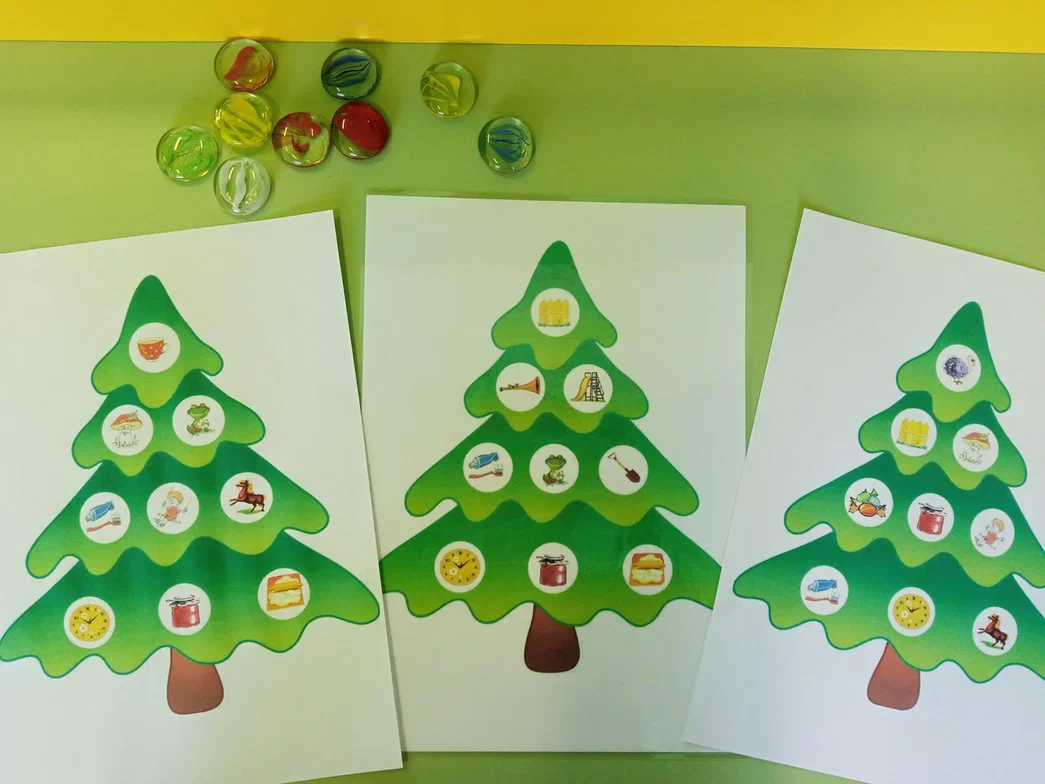 Вариант использования  пособия
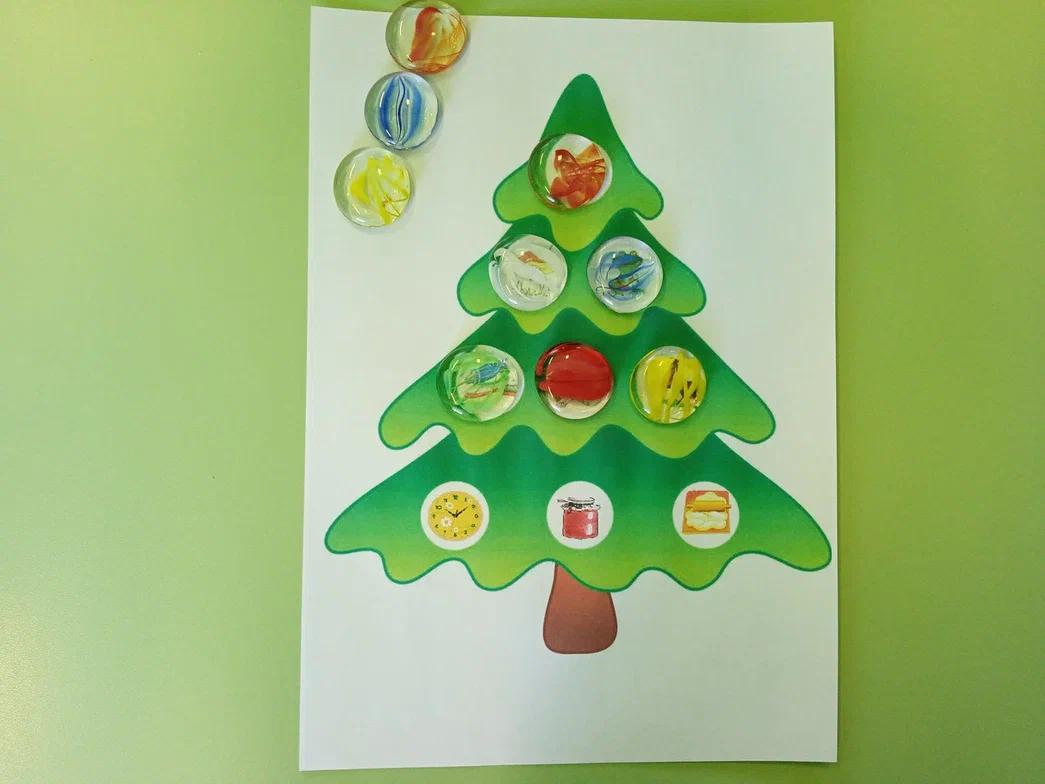 Использование пособия для проведения артикуляционной гимнастики
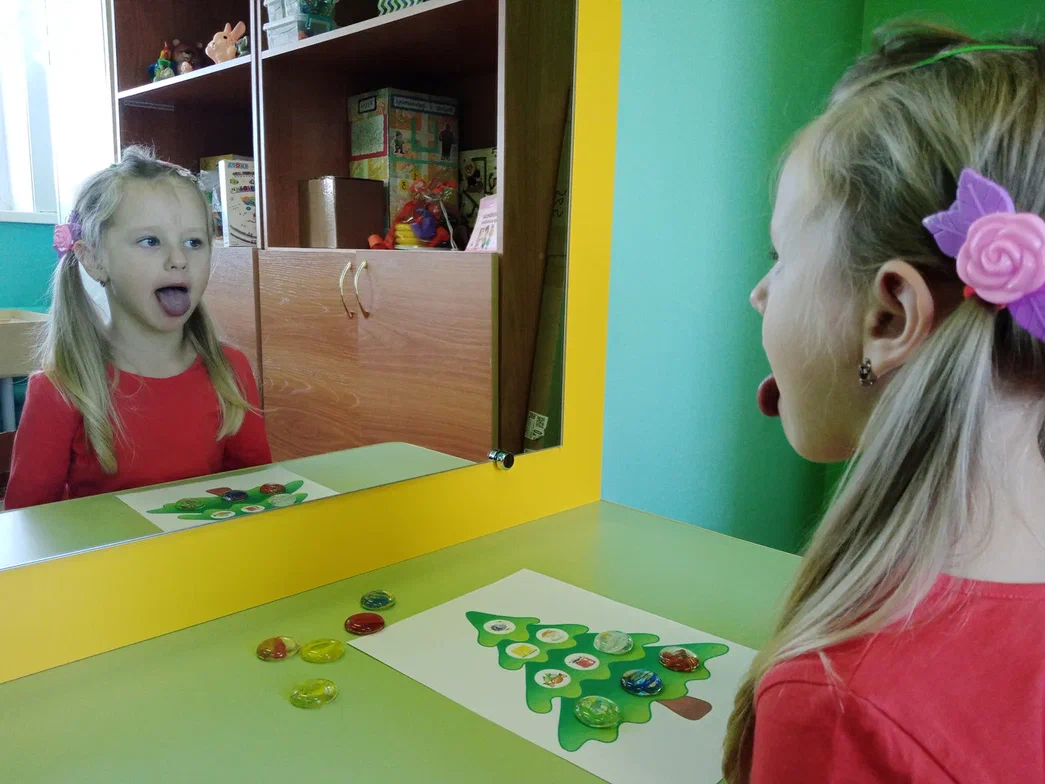